Impact of River Chemistry on Arctic Coastal Production
Objective
Examine how changes to Arctic river nutrients could impact Arctic primary production.

Approach
Perform simulations with the HiLAT model (E3SM-v0) varying the river nutrient forcing.
Analyze the response of primary production, zooplankton biomass, and the particulate flux to the benthos in the coastal Arctic seas
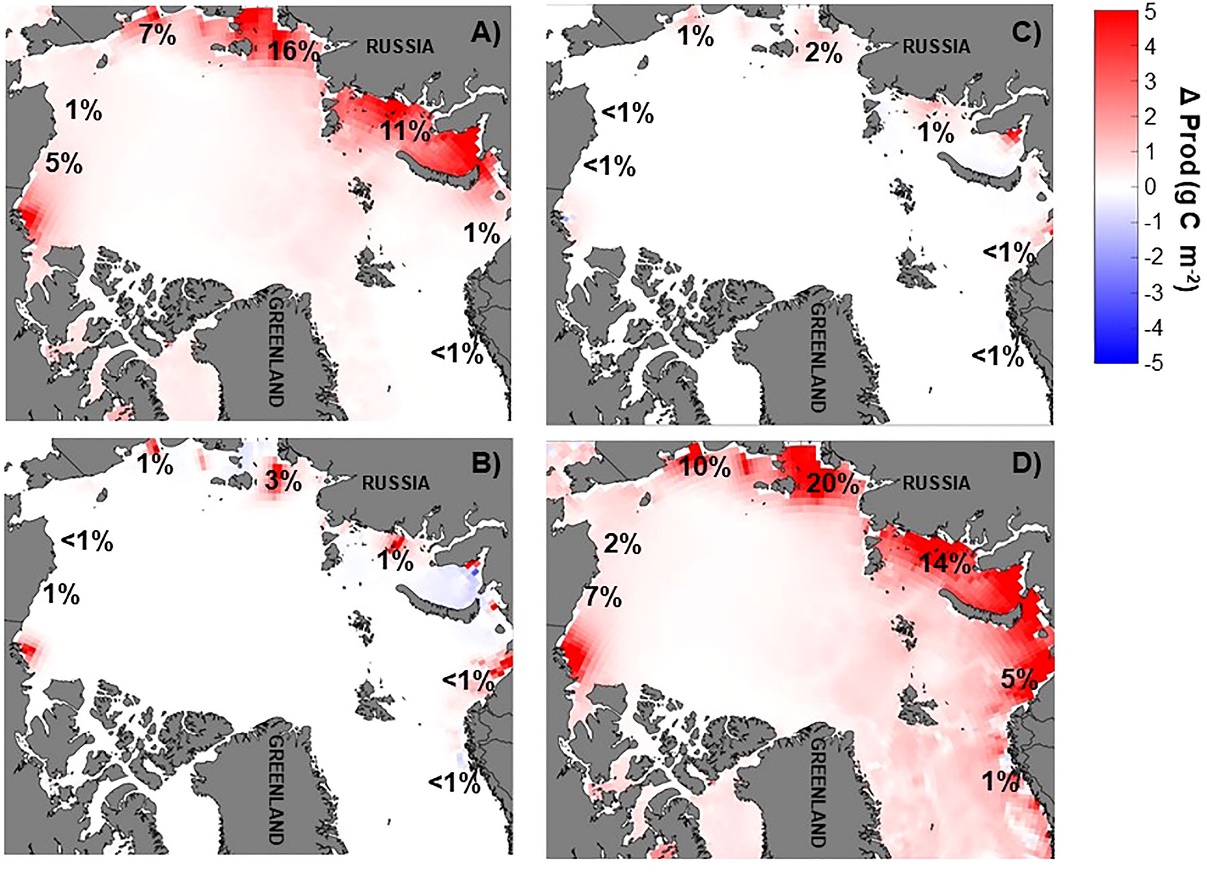 B)
A)
Annual average primary production anomaly (g C m-2) relative to the baseline run [(NO3]EXP –(NO3)BASE] for (A) doubling of river nitrate (NX2), (B) river nitrate climatology shifted earlier by two months (NCLIMS2). Red colors indicate increased production over the baseline run while blue colors indicate lower production than the baseline run.
Impact
Concentration of Arctic river nitrogen can have a significant impact on annual average nitrogen and primary production in the coastal Arctic -the timing of the river nutrient appears less important.
In some of the interior Arctic seas, a doubling of river nutrients increased production by the same amount as a projected temperature increase. 
Dissolved organic carbon from Arctic rivers could impact light attenuation in the water column as much as the Chl-a. This mechanism is missing in the model and needs to be explored further.
Gibson G. A., Elliott, S., Piliouras, A. Clement Kinney, J., Jeffery, N. (2022) Assessing the potential impact of river nitrate on coastal production in the Arctic. Frontiers in Marine Science: Coastal Ocean Processes. Volume 9 | https://doi.org/10.3389/fmars.2022.738363
[Speaker Notes: http://www.pnnl.gov/science/highlights/highlights.asp?division=749]